ПРЕЗЕНТАЦИЯ ПО ТЕМЕ
«ЧЕЛОВЕК»
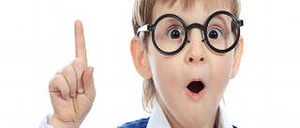 Урок в третьем классе 
УМК Школа России
Подготовила учитель начальных классов
Николаева Л.А.
Человек – часть живой природы.

Докажите это!
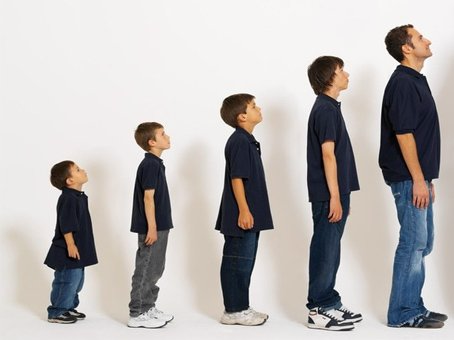 Человек дышит
Человек питается
Человек развивается
Человек растет
У человека появляются дети
Человек умирает
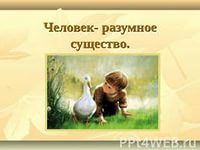 Человек – разумное существо
А где же у человека находится разум???
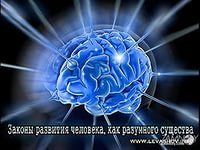 Наука, которая занимается 
Изучением внутреннего 
Мира человека называется…
ПСИХОЛОГИЯ
(наука о душе)
Воображение, мечты
Знания, мышление
ВНУТРЕННИЙ  МИР 
ЧЕЛОВЕКА
Характер
Память
Чувства, восприятие
Ступени познания
ЗАГАДКА
На Земле он Всех сильней,
Потому что всех умней.
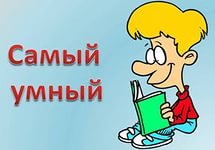 ЧЕЛОВЕК
СПАСИБО ЗА ВНИМАНИЕ!
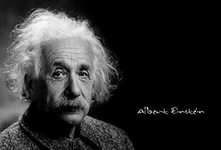 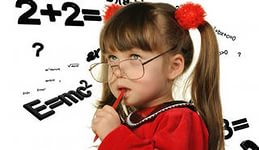 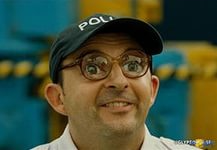